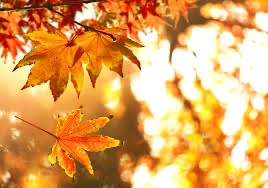 Lesson 6 Part 2
A COLLECTION OR FIELD GUIDE:

CAUSE AND EFFECT
Events have causes. We can think of nature as a world full of mysteries, or “effects,” and try to explain what might have caused what we see. Cause and effect relationships may be used to predict events.
In scientific practice, deducing the cause of an effect is often difficult, so multiple hypotheses may coexist. (Think about the different hypotheses about the extinction of dinosaurs – a meteor, climate change, starvation and more.)
Cause and Effect can be answered with COULD IT BE… hypotheses.
CAUSE AND EFFECT
How to Study Cause and Effect
As yourself these questions when you are doing an observation:

What happened here? 
What caused this to happen? 
How might you explain that? 
What are other possible explanations? 
Why is it like that? 
What would happen if…? 
How does this affect other things?
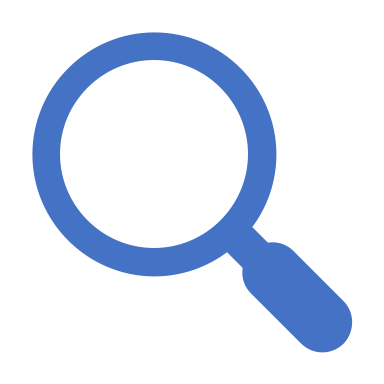 Examples of Evidence of Cause and Effect
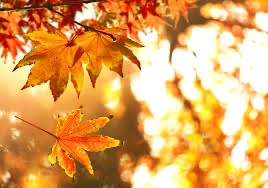 Things impacted or shaped by water
Signs of fall
Things affected by wind
Things that snow does
Shapes of icicles
Evidence of drought
Things that are broken
Things that are soft
Things with strong odor
Things attracted to porch lights at night
Signs of the season
Your Turn
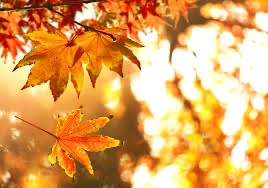 Make a field guide of your chosen subject that shows CAUSE AND EFFECT.
Include three to five things in your field guide.
Arrange the page so that you show a drawing with words and numbers next to it.
Record observations with words, pictures, and numbers, paying attention to similarities and differences and evidence of CAUSE AND EFFECT.
Remember to begin with your metadata
Plan your page
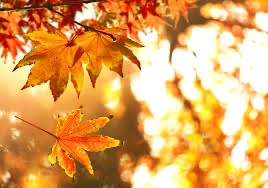 One Additional Thing:
For each “I wonder…”
Write one or two hypotheses by completing the sentence frame:
“Could it be…”
Plan your layout the wayyou want it.
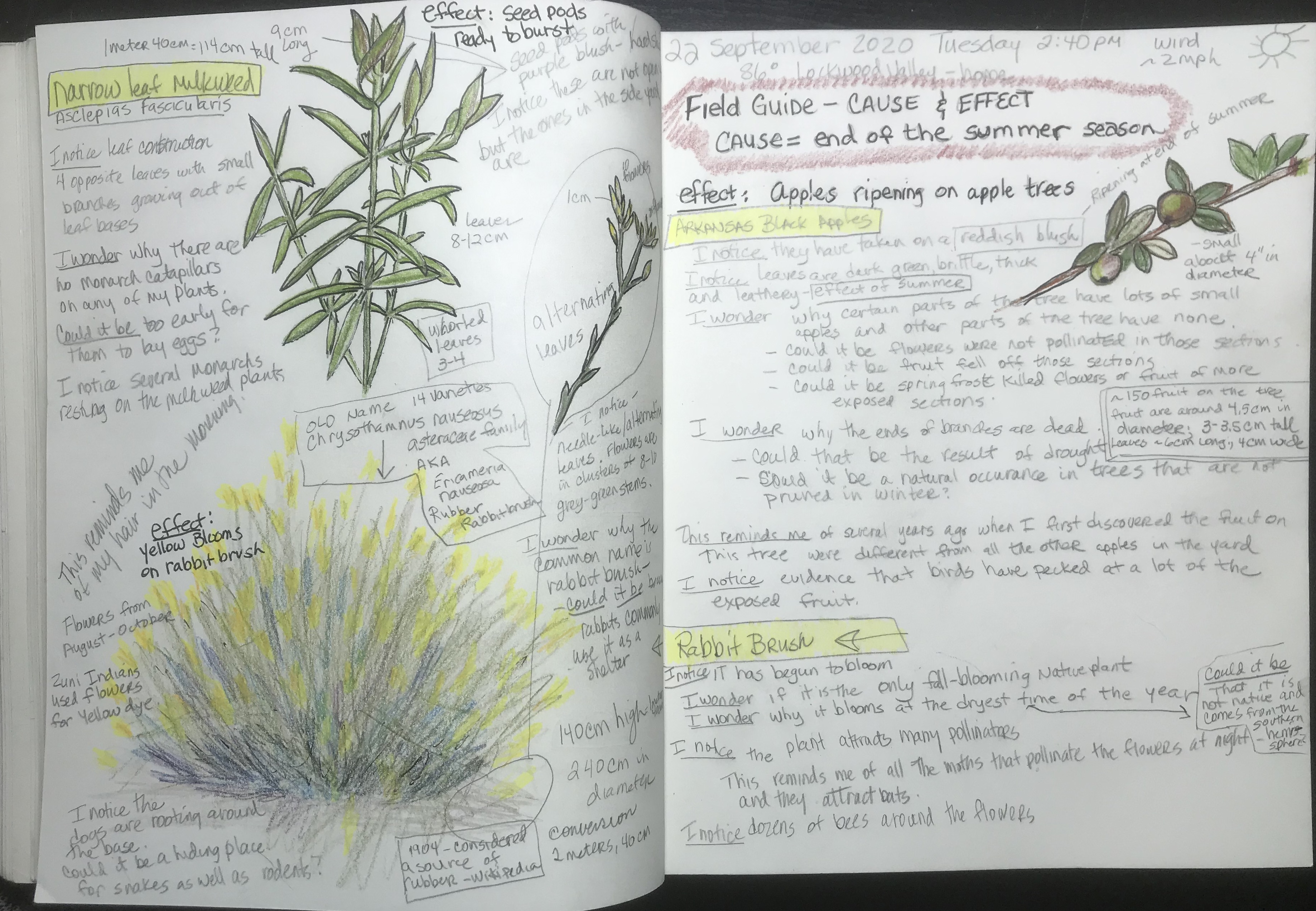 Here’s mine:
3 sections using both pages
Lots of measurements (123’s)
Each subject treated the same way
Name of plant
Measurements
I notice, I wonder, this reminds me of
COULD IT BE… for each “I wonder”
Notice:
*Metadata
*Title - I even gave the cause a name: “end of the summer season”
*I mentioned the effect of the cause then began my journal study
Because I wrote more about the apple than I had planned, I began to study Rabbit Brush under it, thinking I would do a smaller drawing, but again, ran out of room, so…
I moved over to the opposite page and continued to draw the rabbit brush and write more things at the bottom, directly across from where I started.Then I did my third study (milkweed) above it. So I sort of created my page in a clock-wise circle.
Now do your own field guide.Focus on CAUSE AND EFFECT
REFLECTION
REFLECTION QUESTIONS
What are some features that all of the things you studied share?
How might you describe this category of things in general?
What were some of the differences between the subjects in your field guide?
What are some possible explanations for why these features occur? (These are the “COULD IT BE…” statements.) 
(You need to include AT LEAST two hypotheses. The more you include, the more you’re thinking like a scientist!)
If you made a field guide to evidence an effect, what can you say about how that effect is impacting this place? (For example, if you did it on evidence of drought, how is drought impacting the habitat?)
Looking Forward
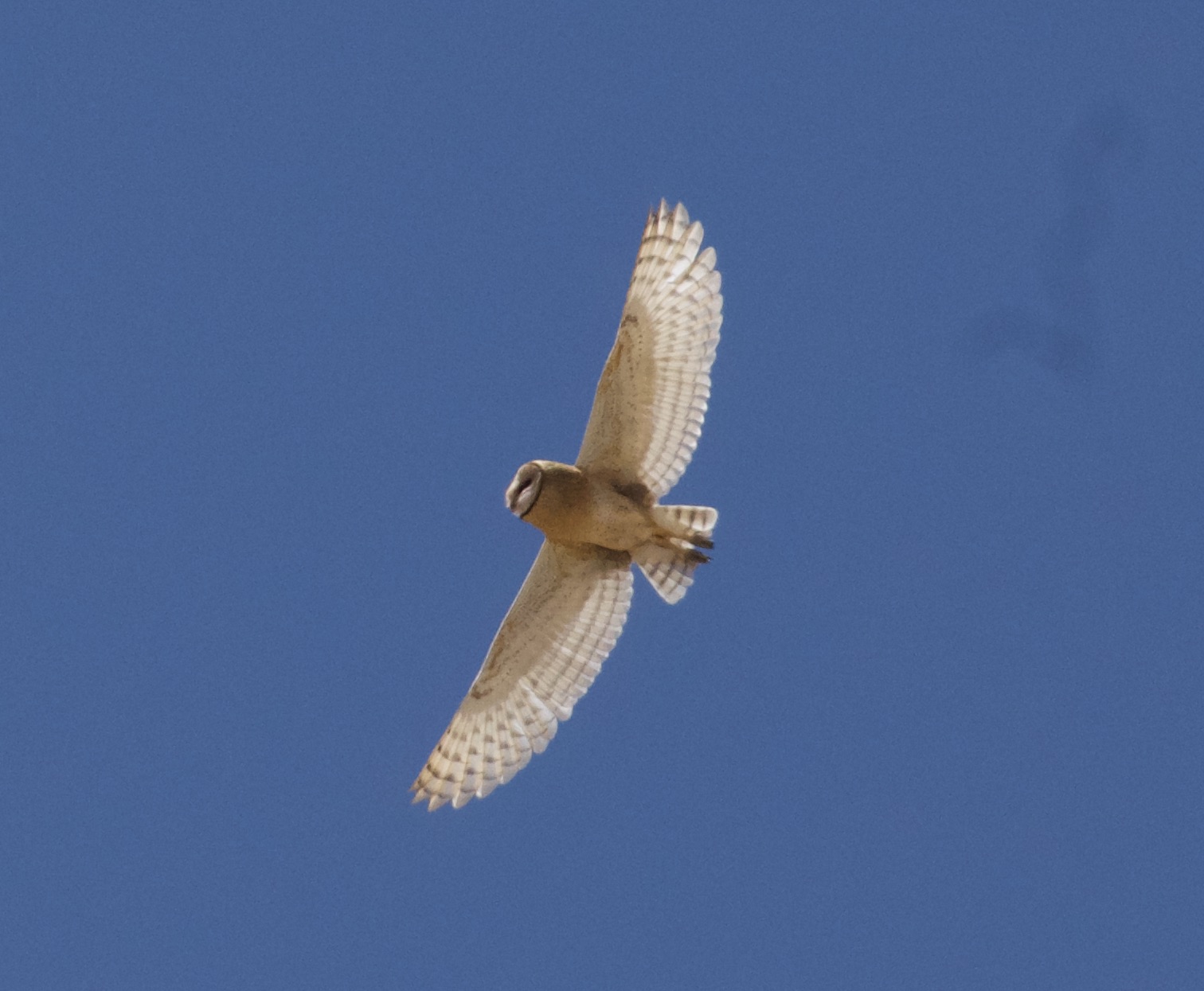 BYE FOR NOW. THANKS FOR JOINING ME.
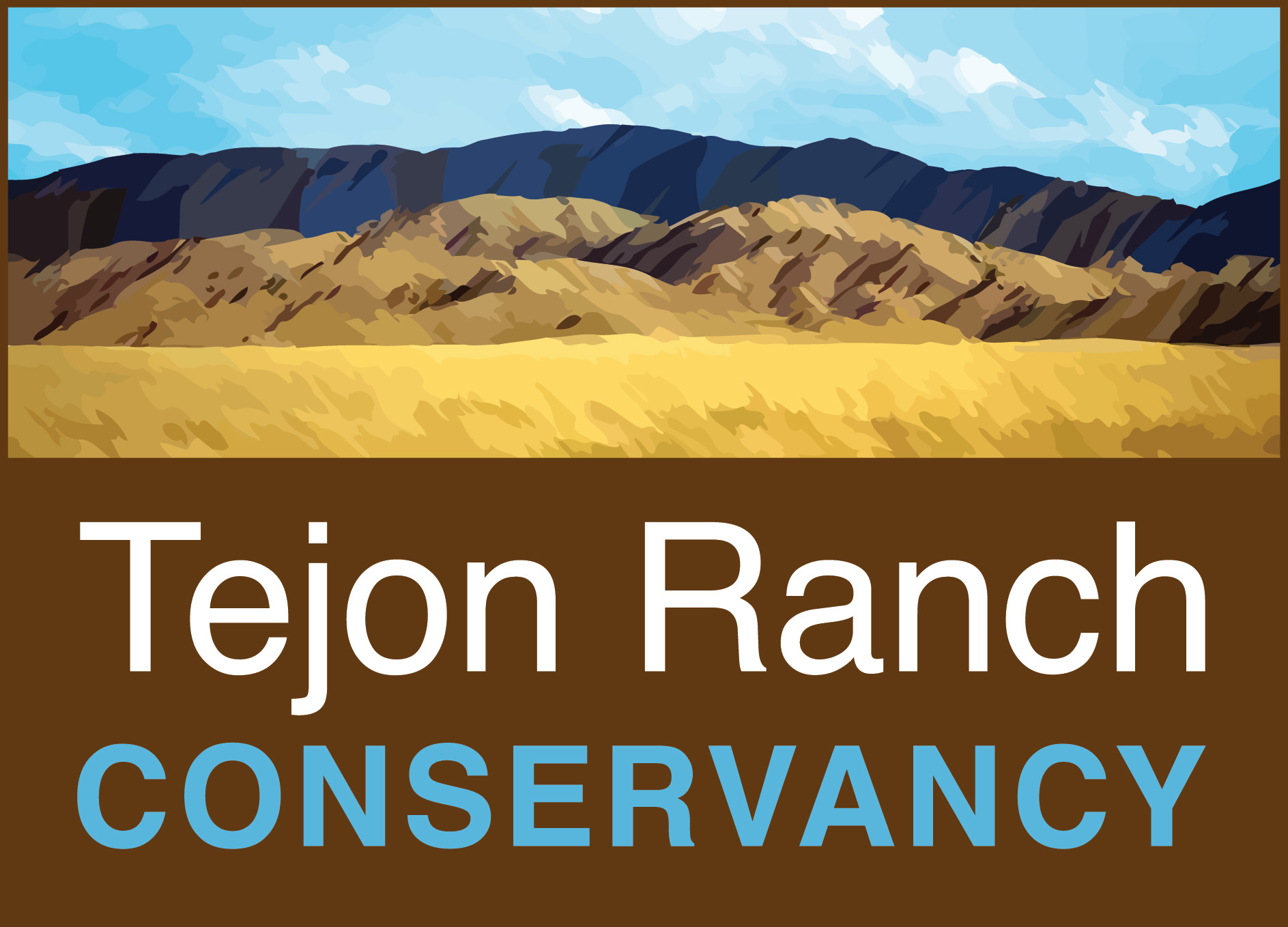